Vascular Compromise in Chronic Solar Retinopathy
Mehreen Adhi, MD
November 17, 2017
Patient Presentation
Chief Complaint:
“I have blurry vision when I read and when I am working on my computer”

HPI:
31 year old otherwise healthy female originally from Georgia initially presented in 2011 with the above complaint. No visual distortion/blurring at distance. No pain, floaters and flashes of light
Patient Presentation
Review of Systems:
Unremarkable
Patient Presentation
Past Ocular History:
Unremarkable

Past Medical/Surgical History:
Unremarkable

Family History:
Unremarkable

Medications:
Artificial tears PRN

Allergies:
No known drug allergies
External Exam
Anterior Segment Exam
Posterior Segment Exam
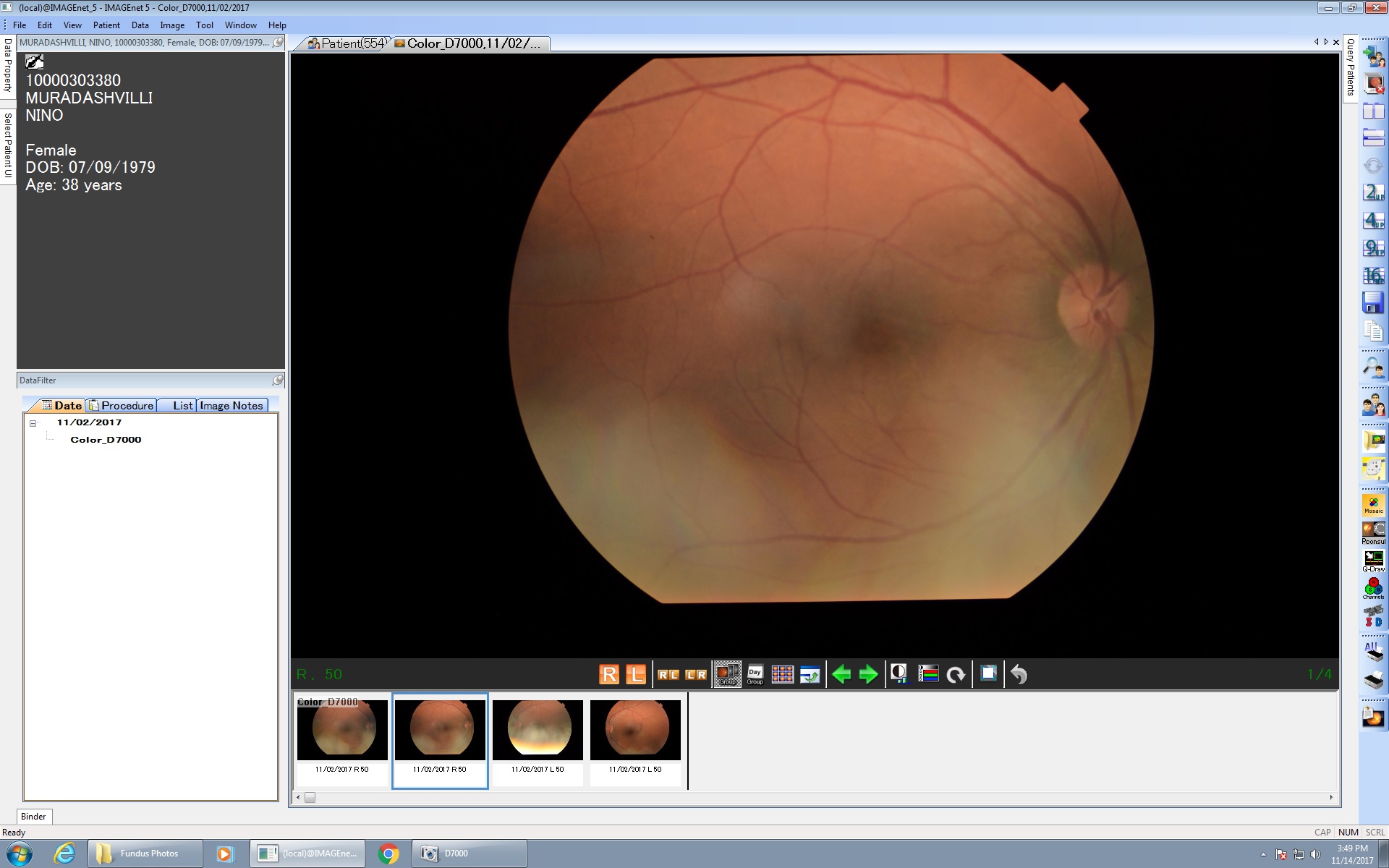 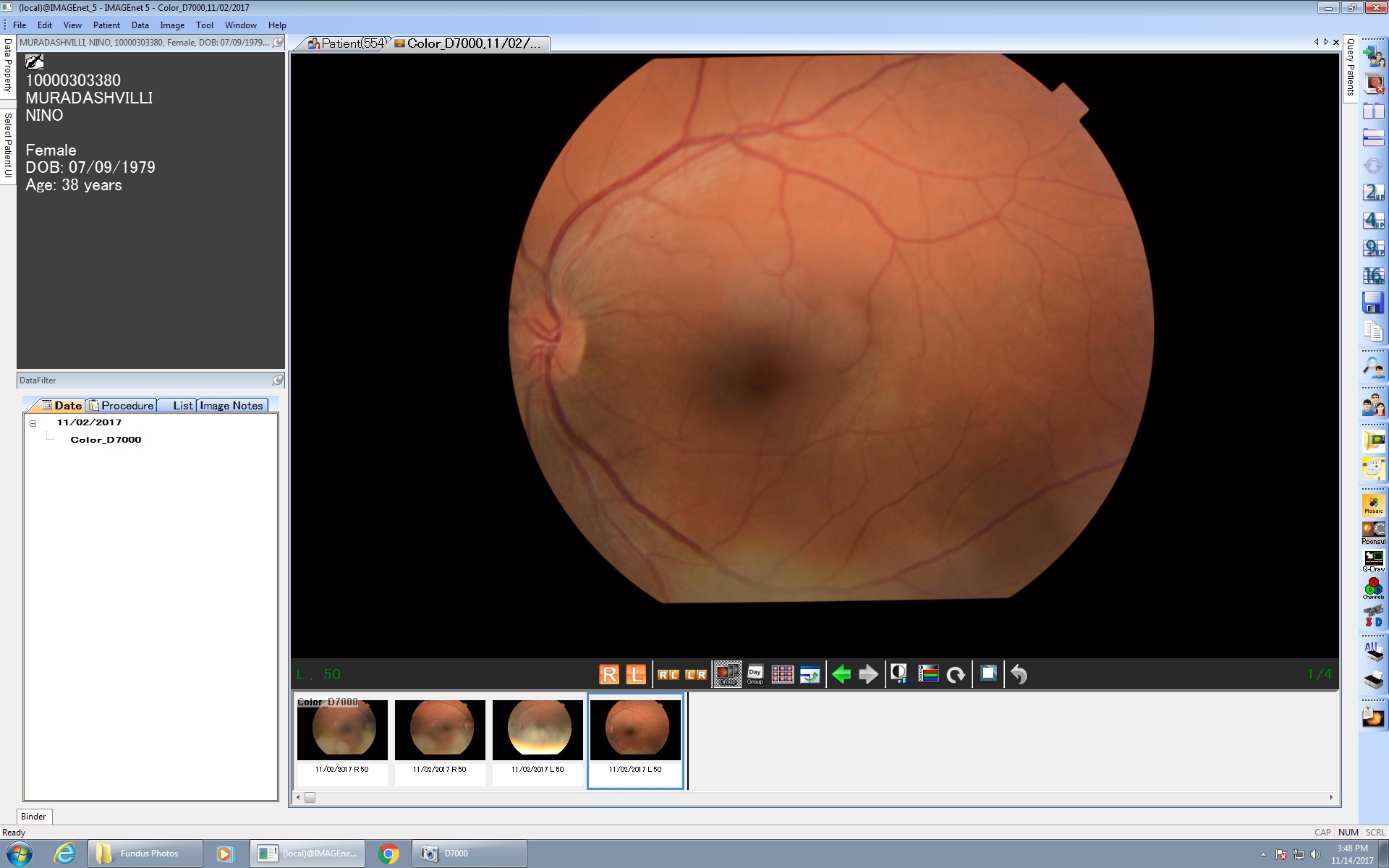 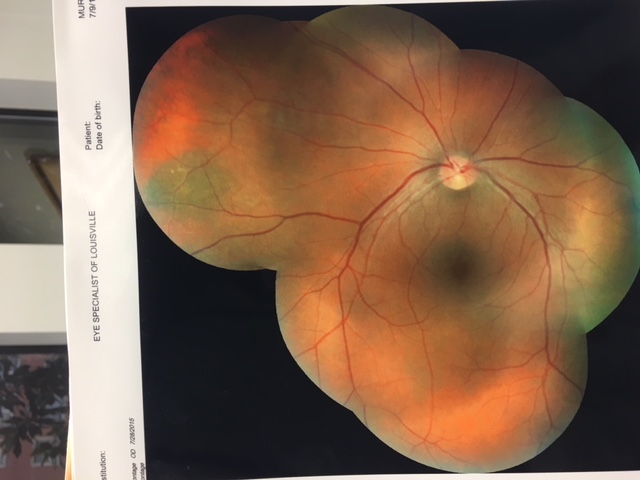 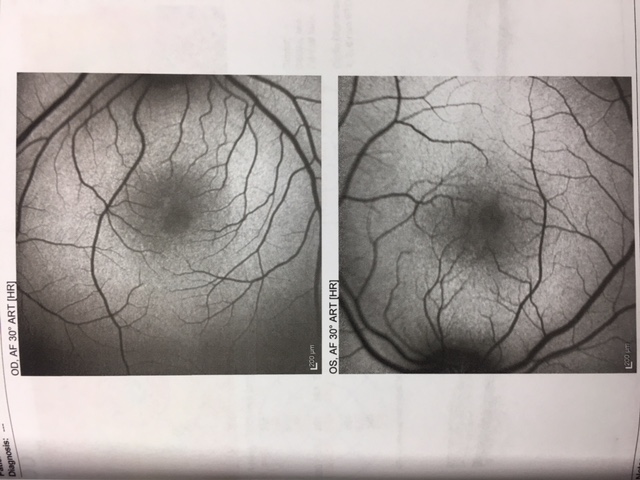 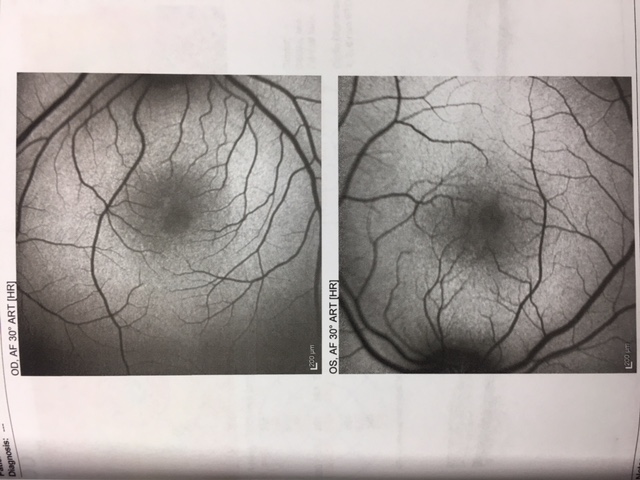 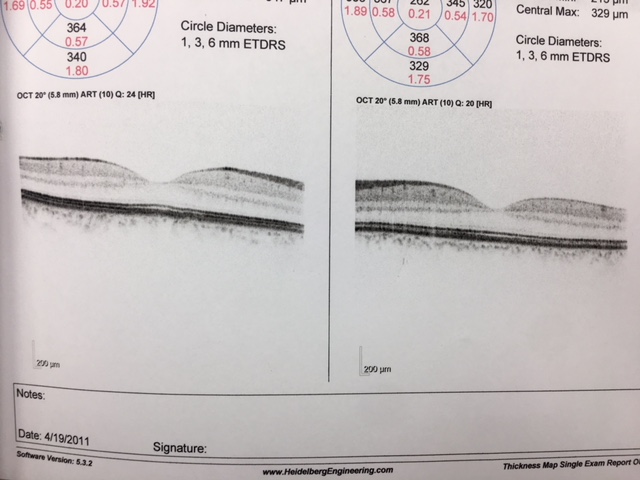 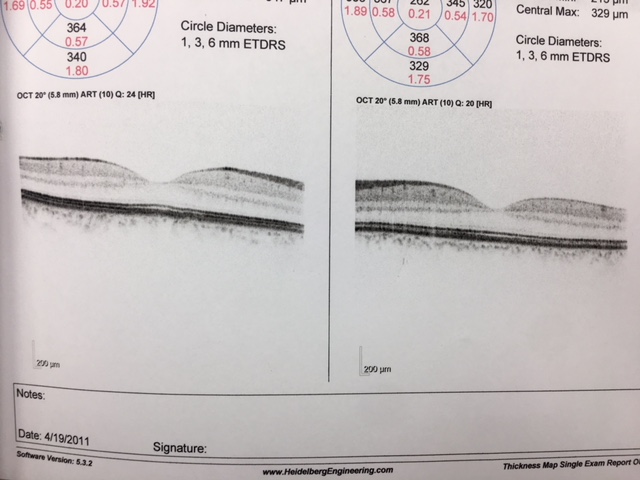 OD
OS
Assessment and Plan
31 year old healthy female with blurry vision. Exam significant for latent hyperopia. Incidental finding of retinal pigment epithelial changes in the right eye on clinical examination with a history of gazing directly at a solar eclipse in her home country of Georgia a few years ago
Solar retinopathy
Yearly evaluation
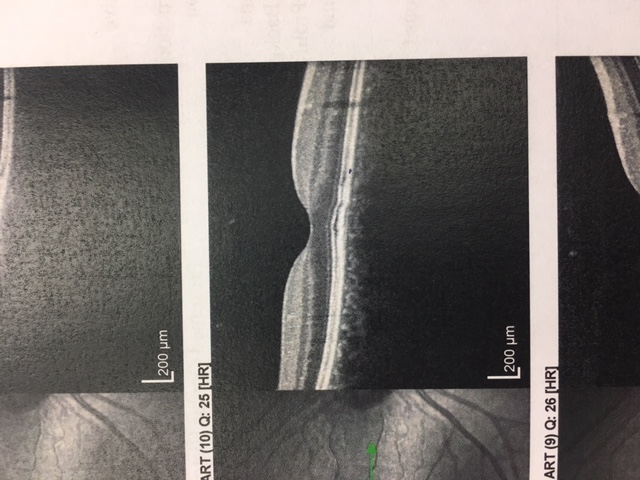 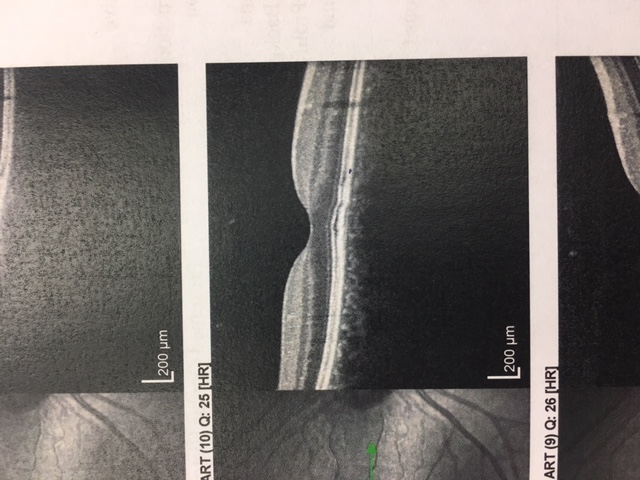 2017
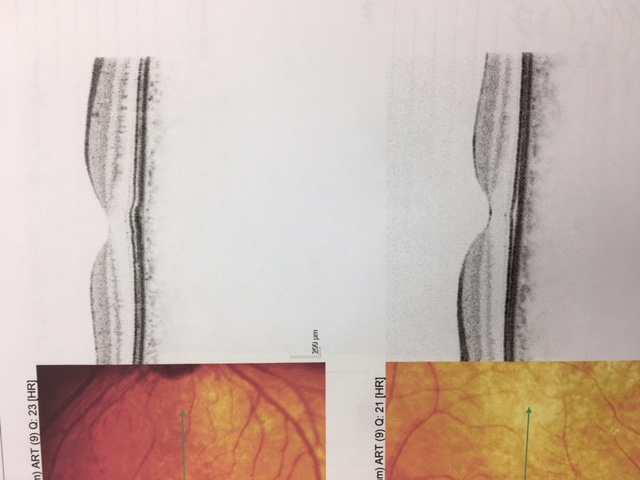 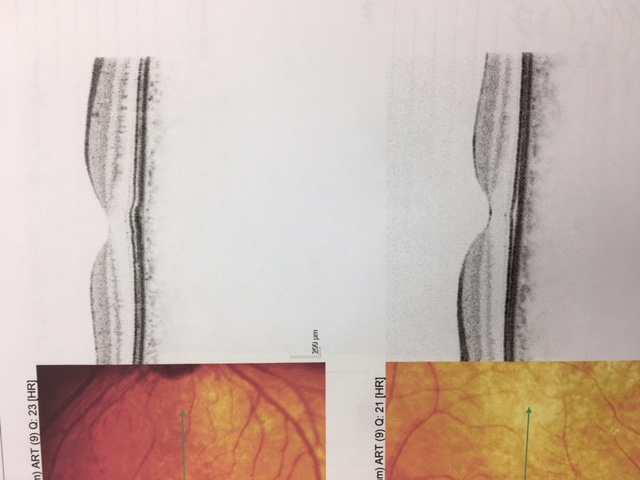 2011
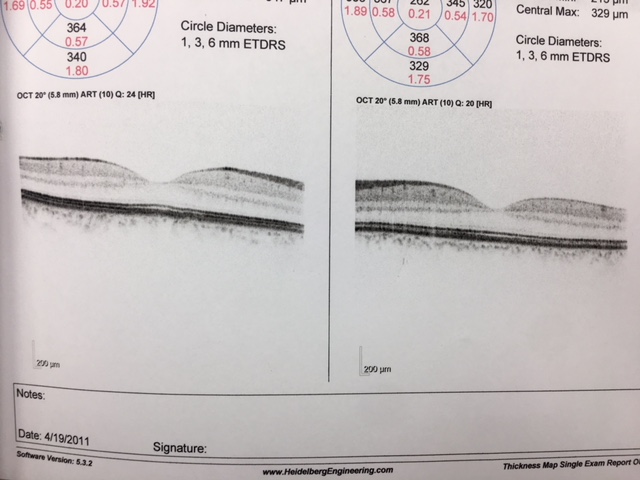 2013
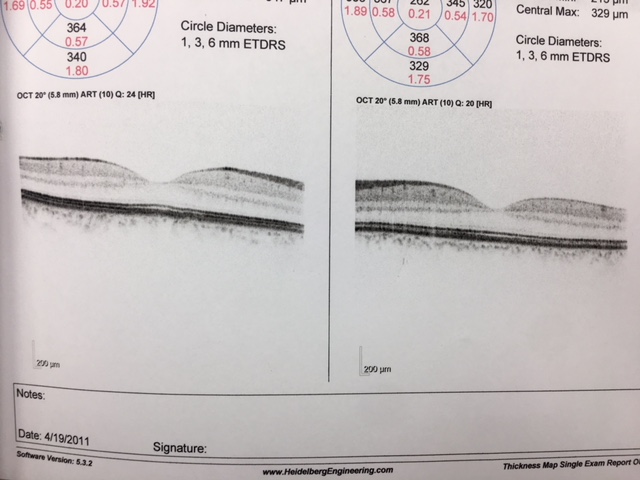 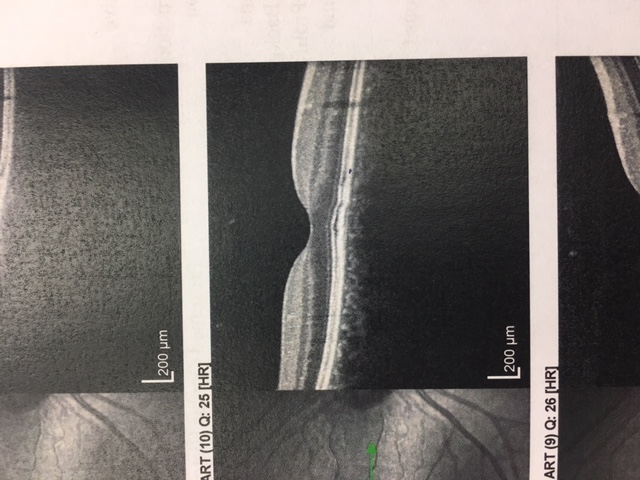 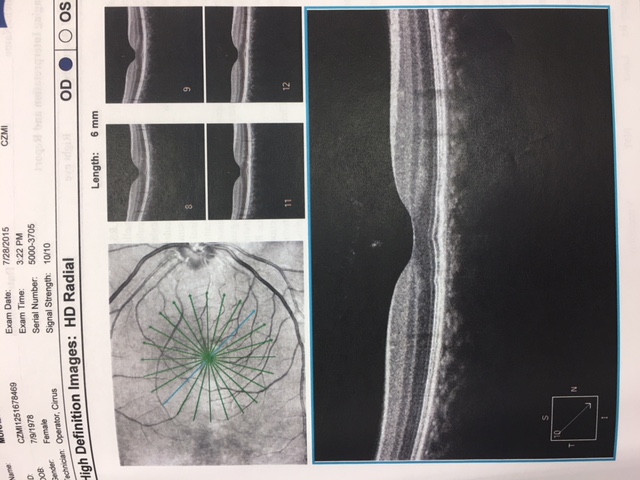 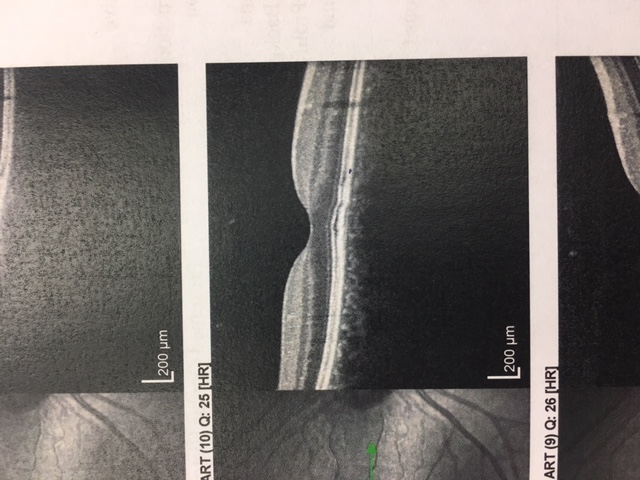 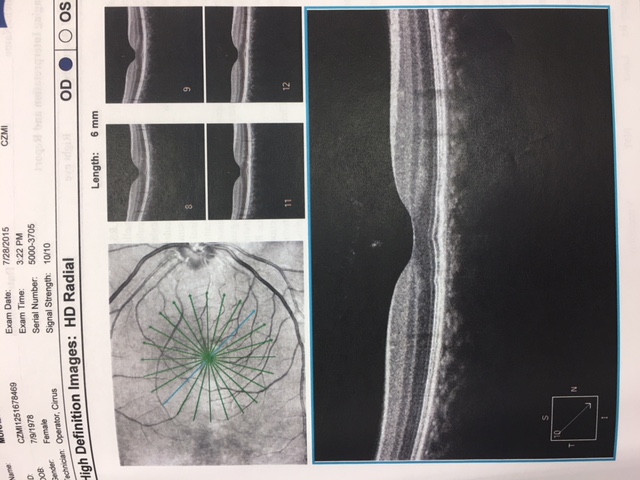 2015
2017
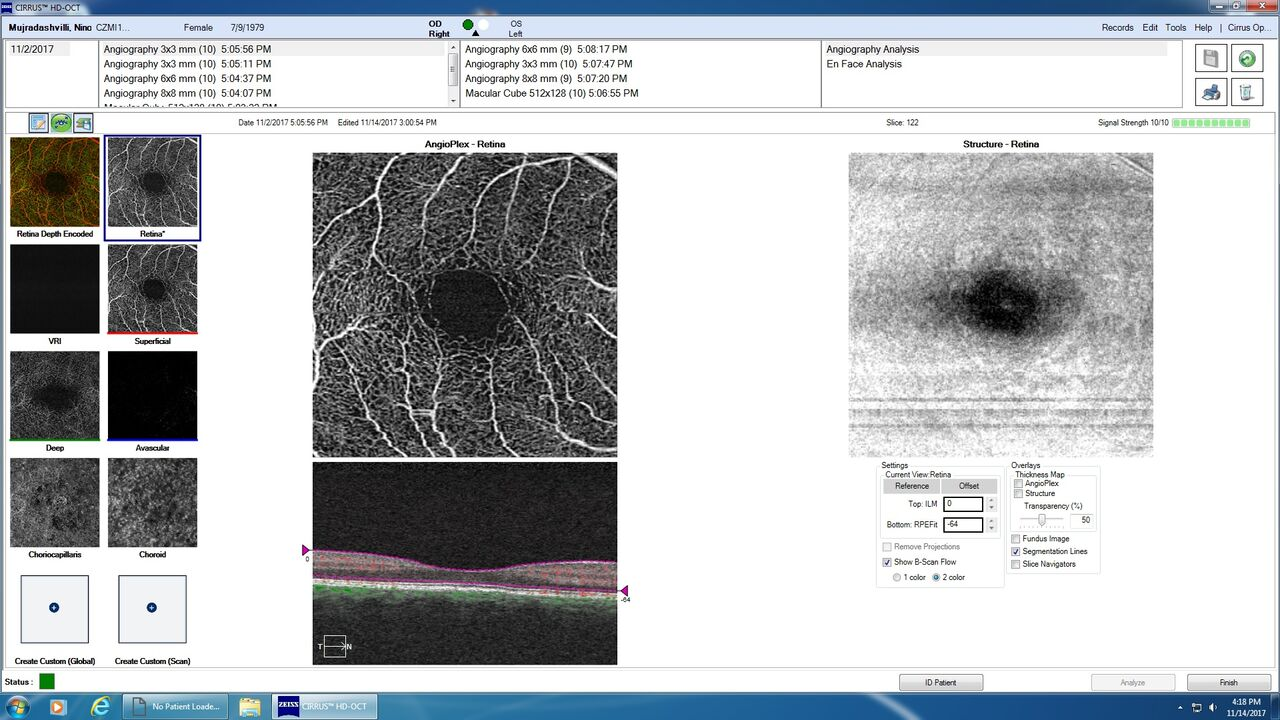 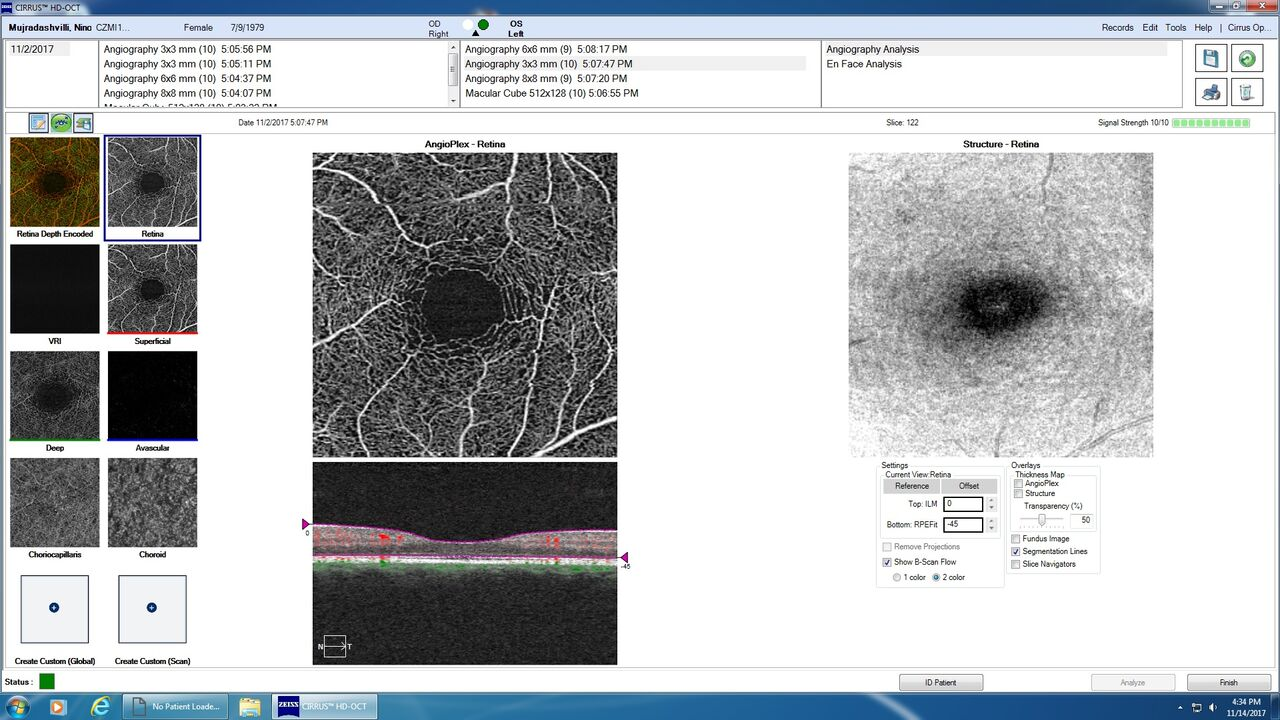 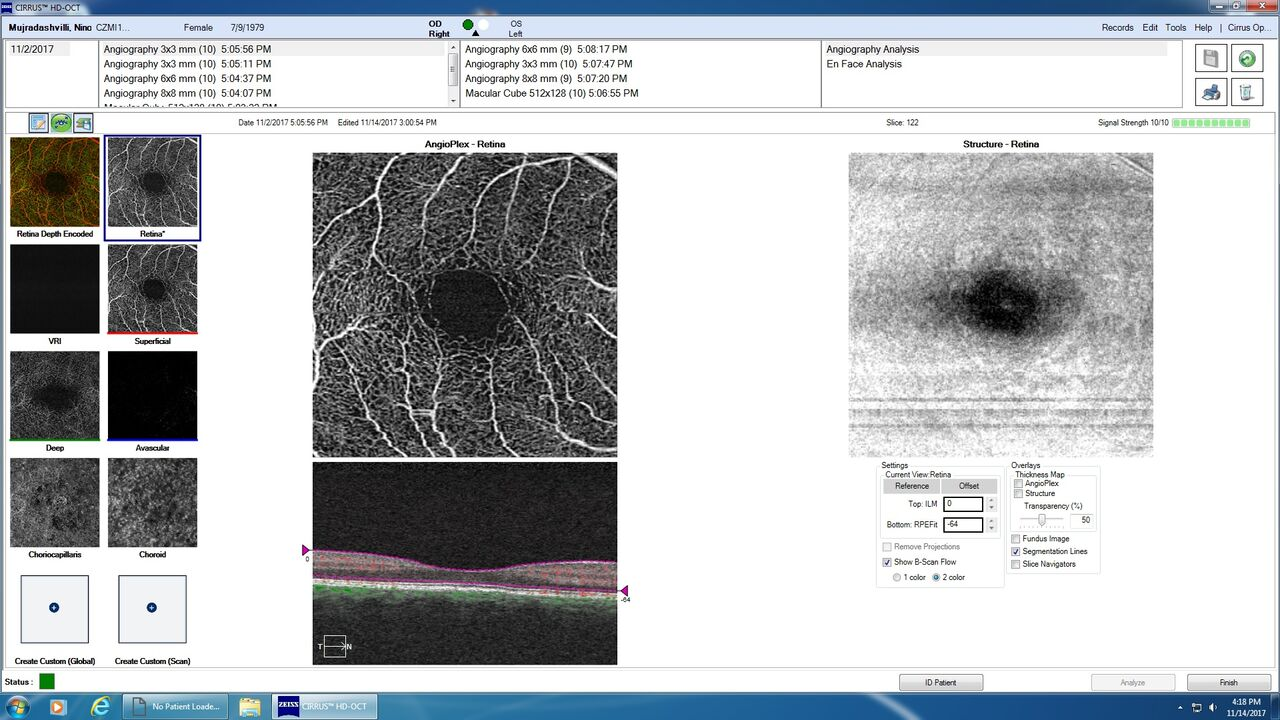 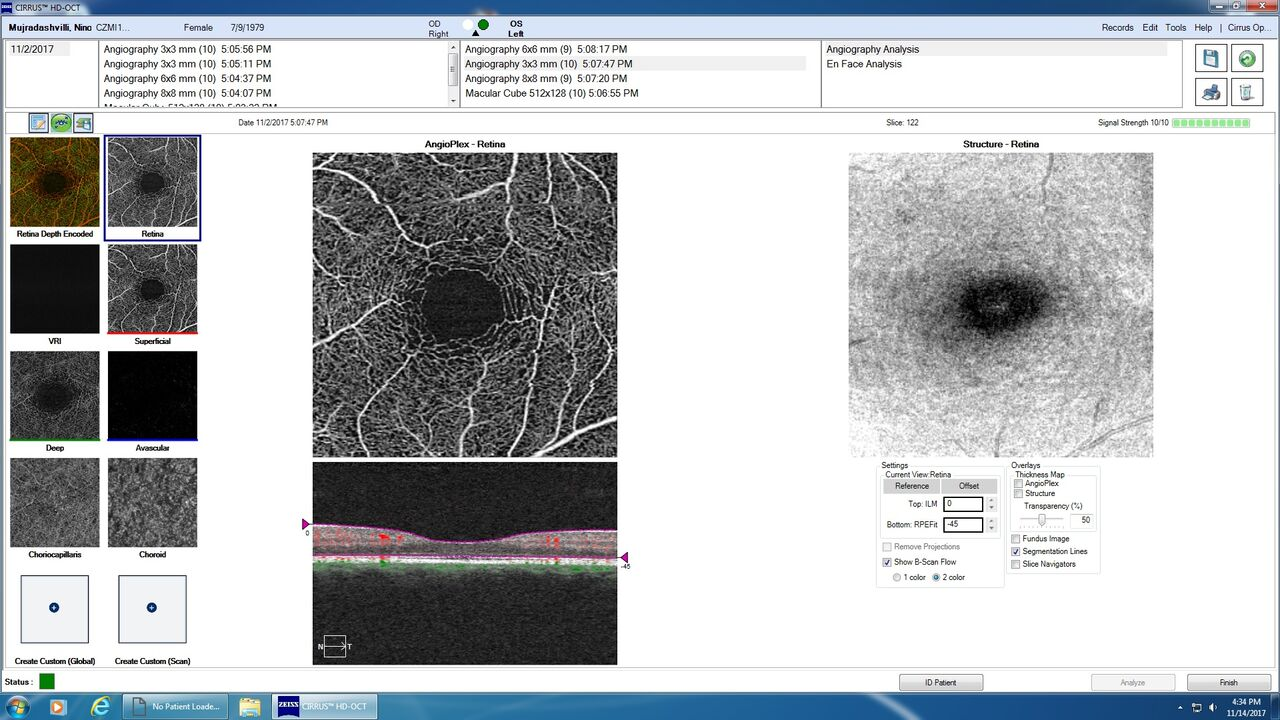 OD
OS
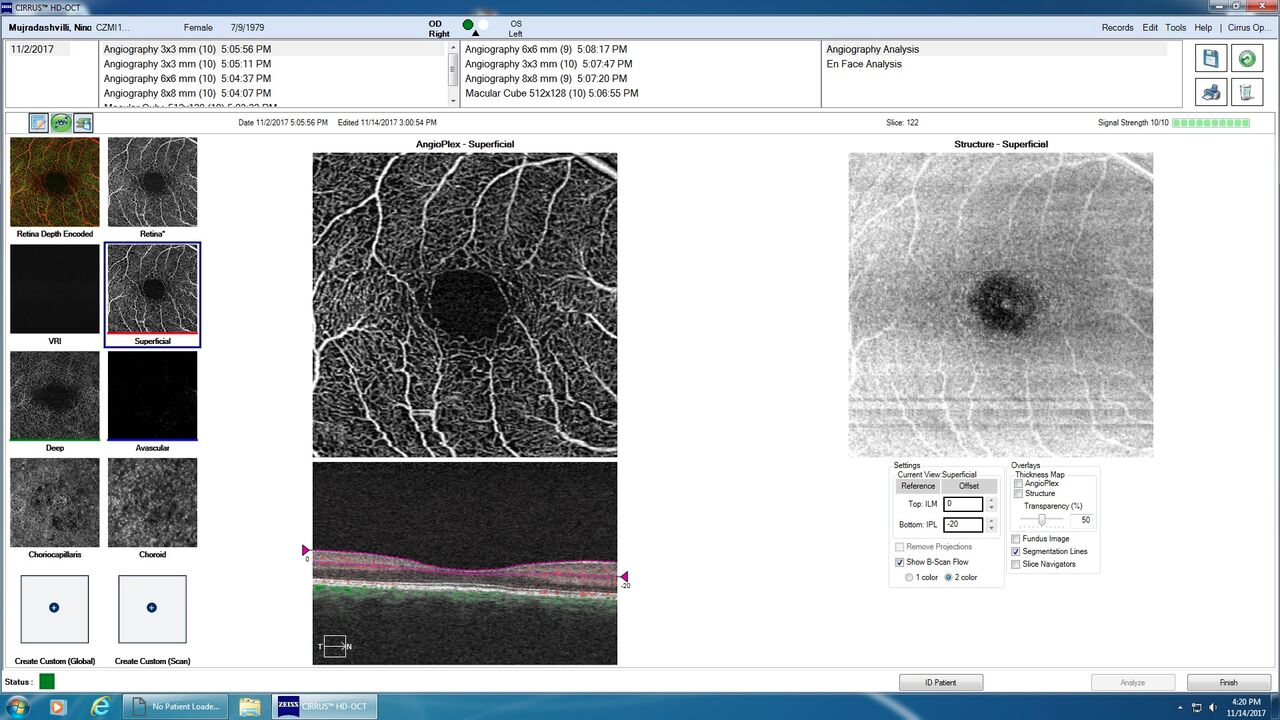 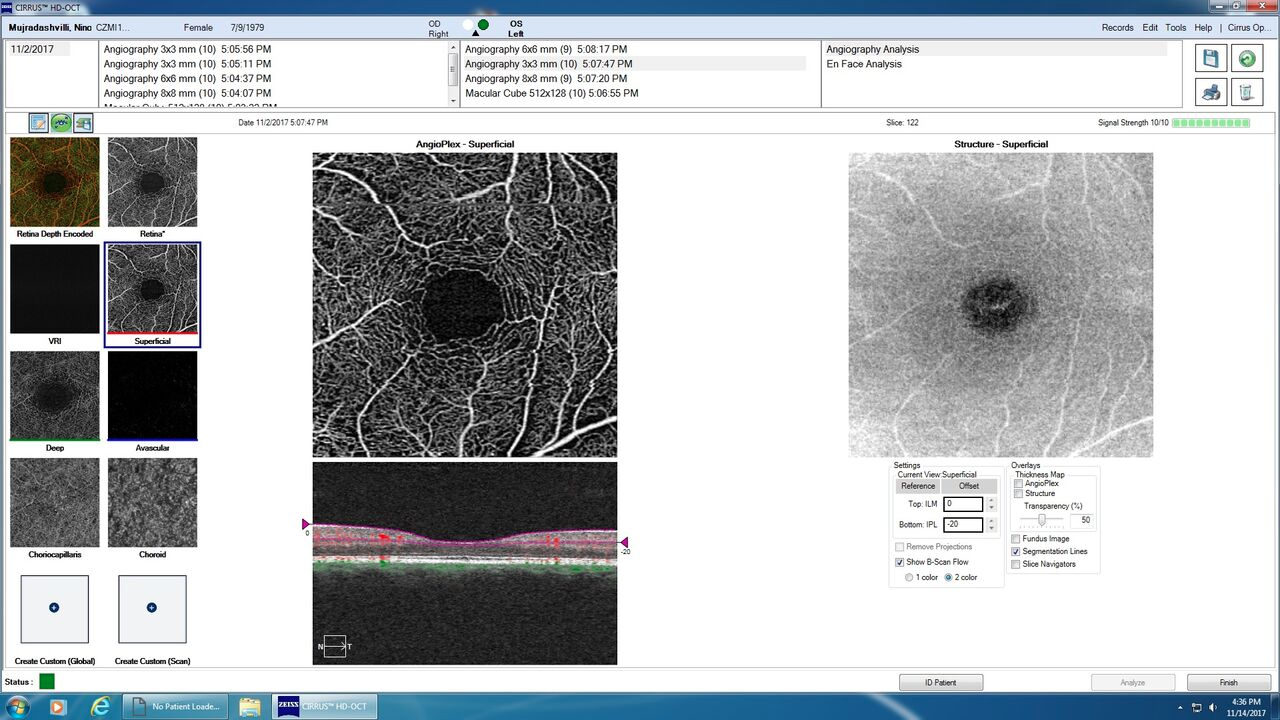 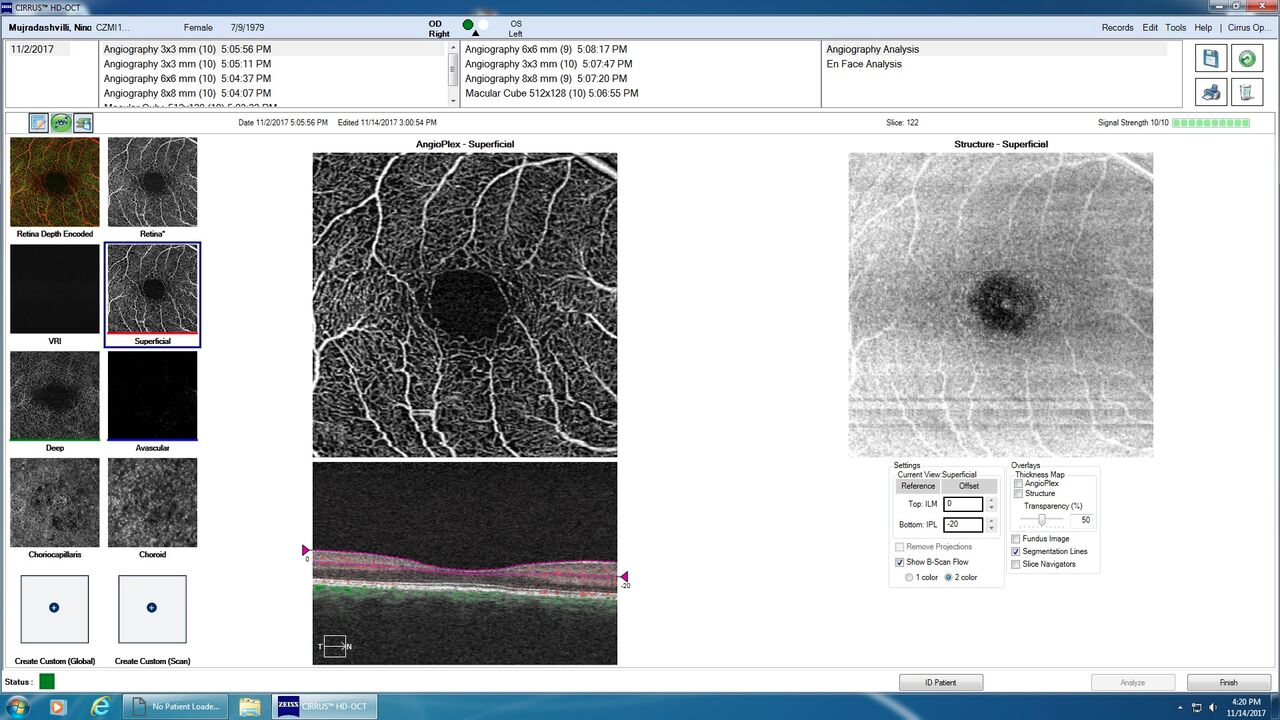 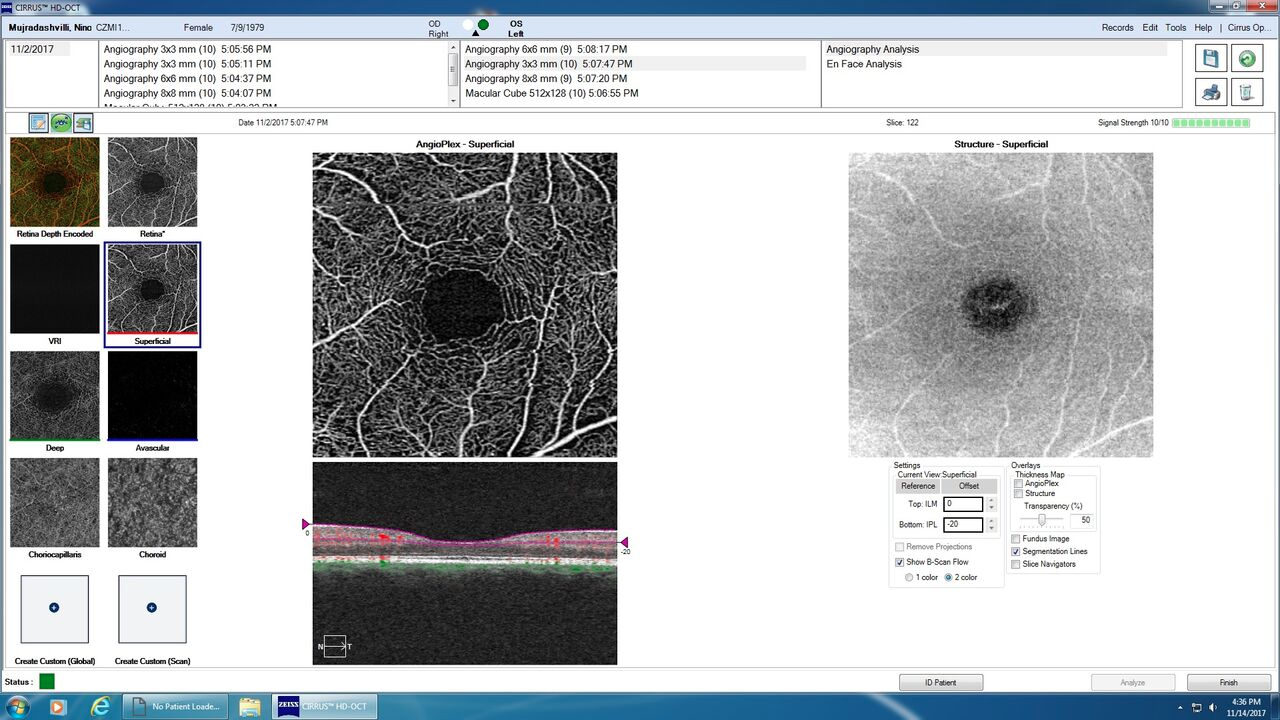 OD
OS
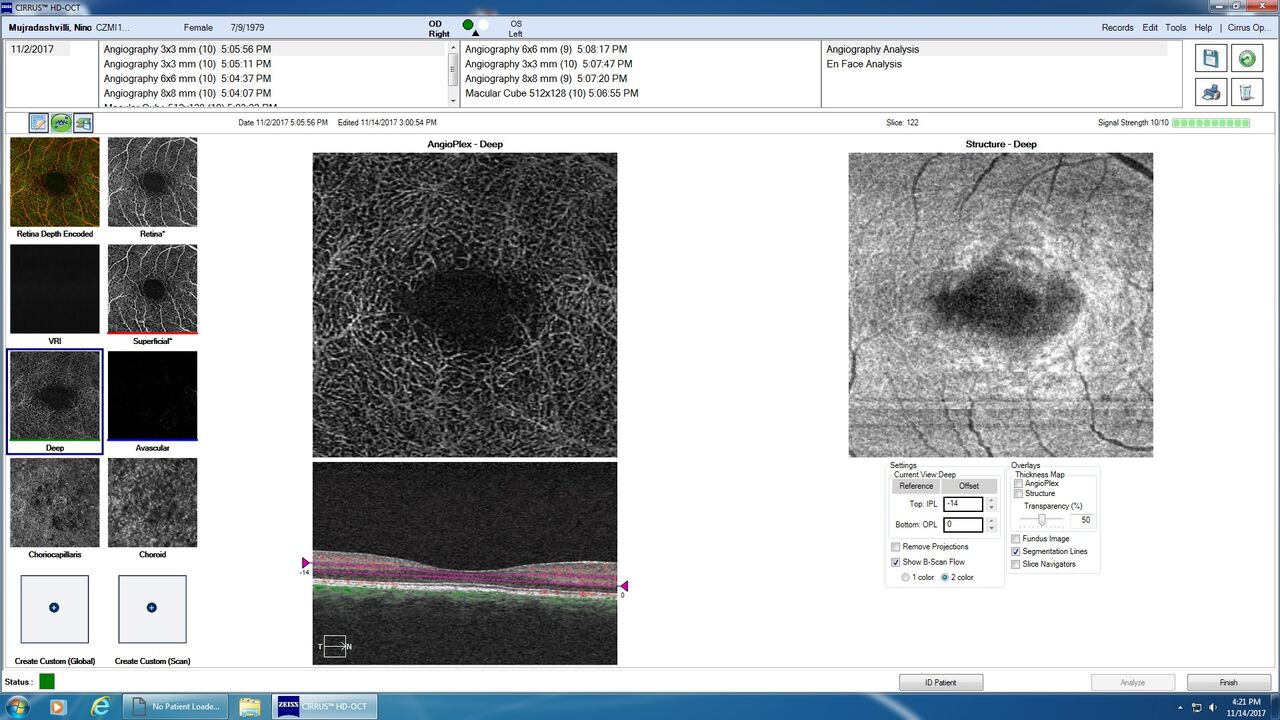 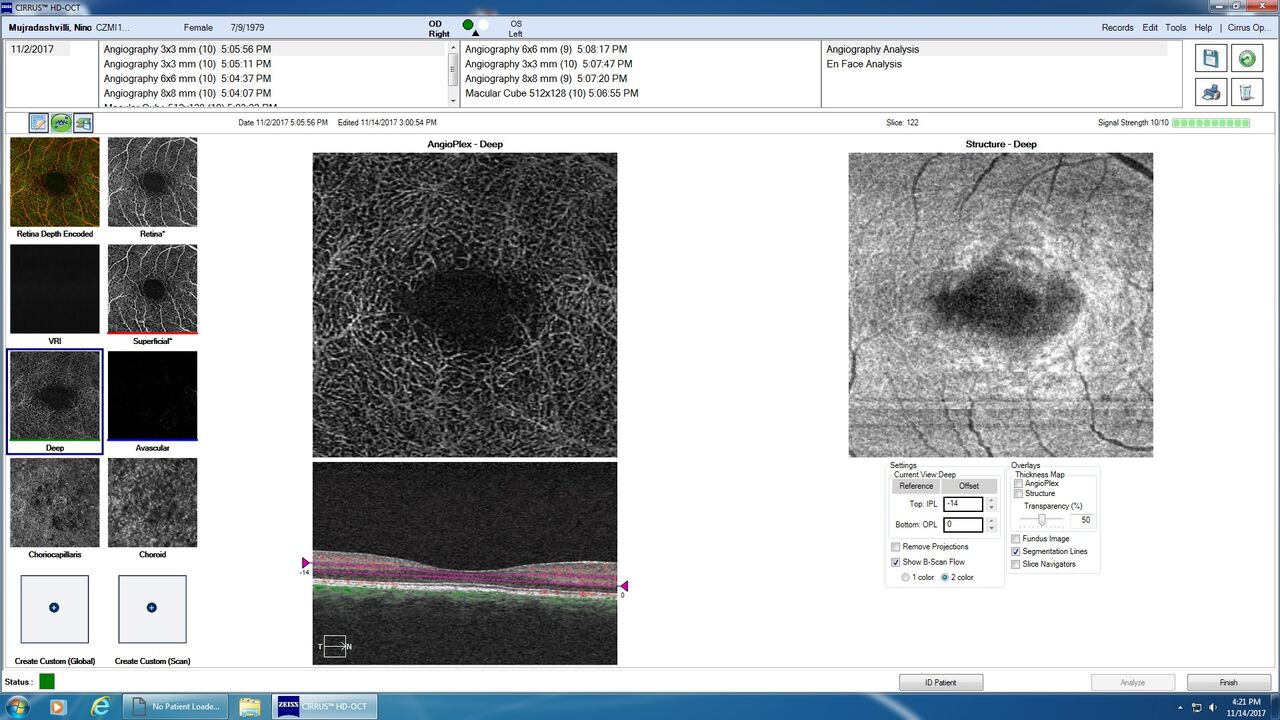 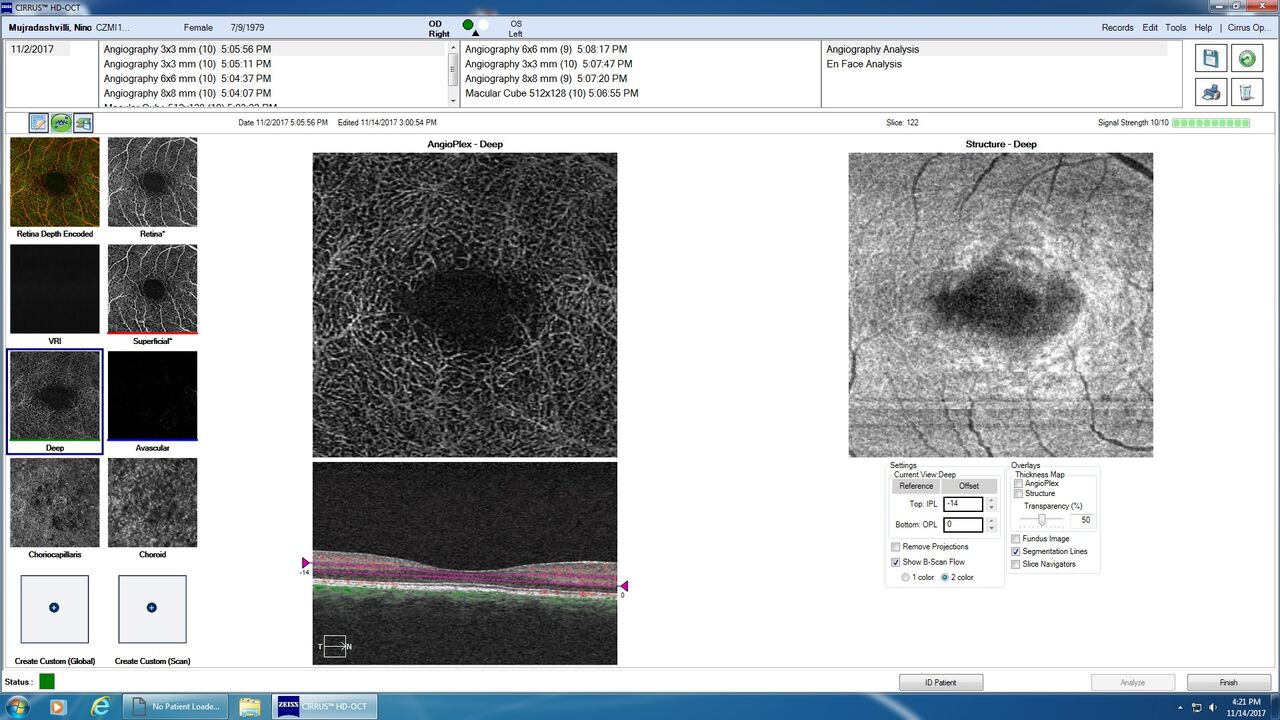 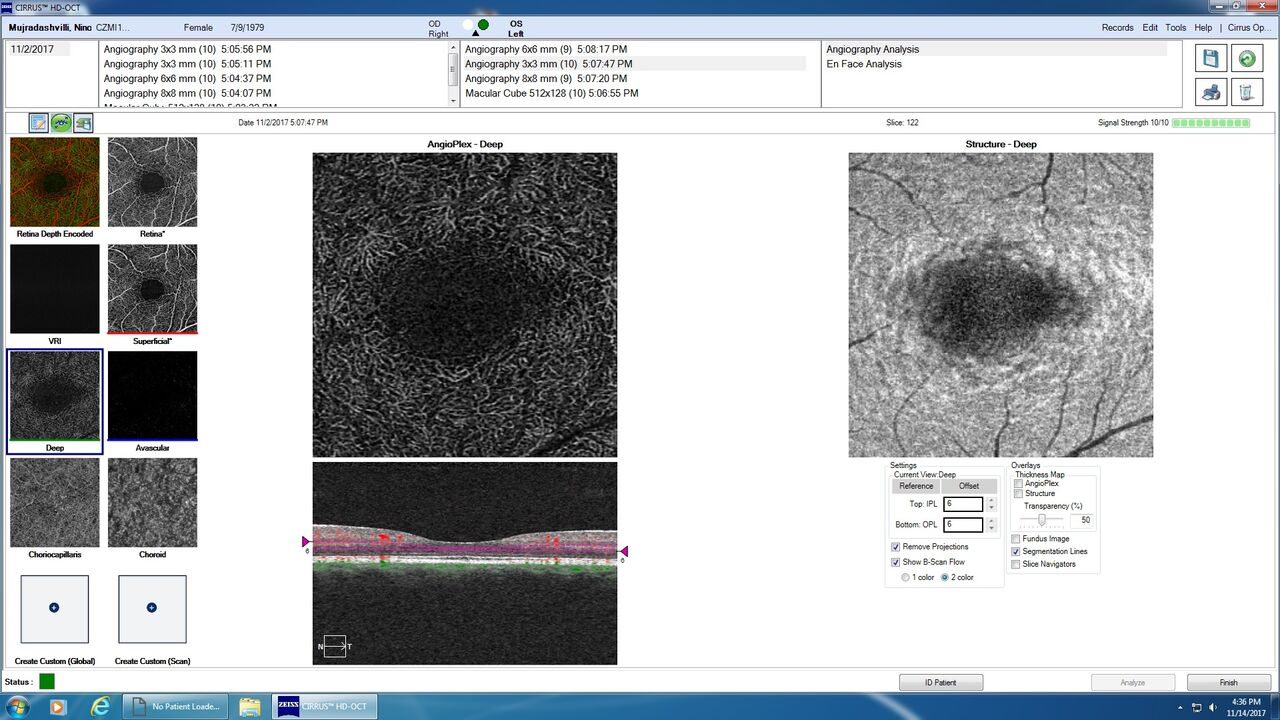 OD
OS
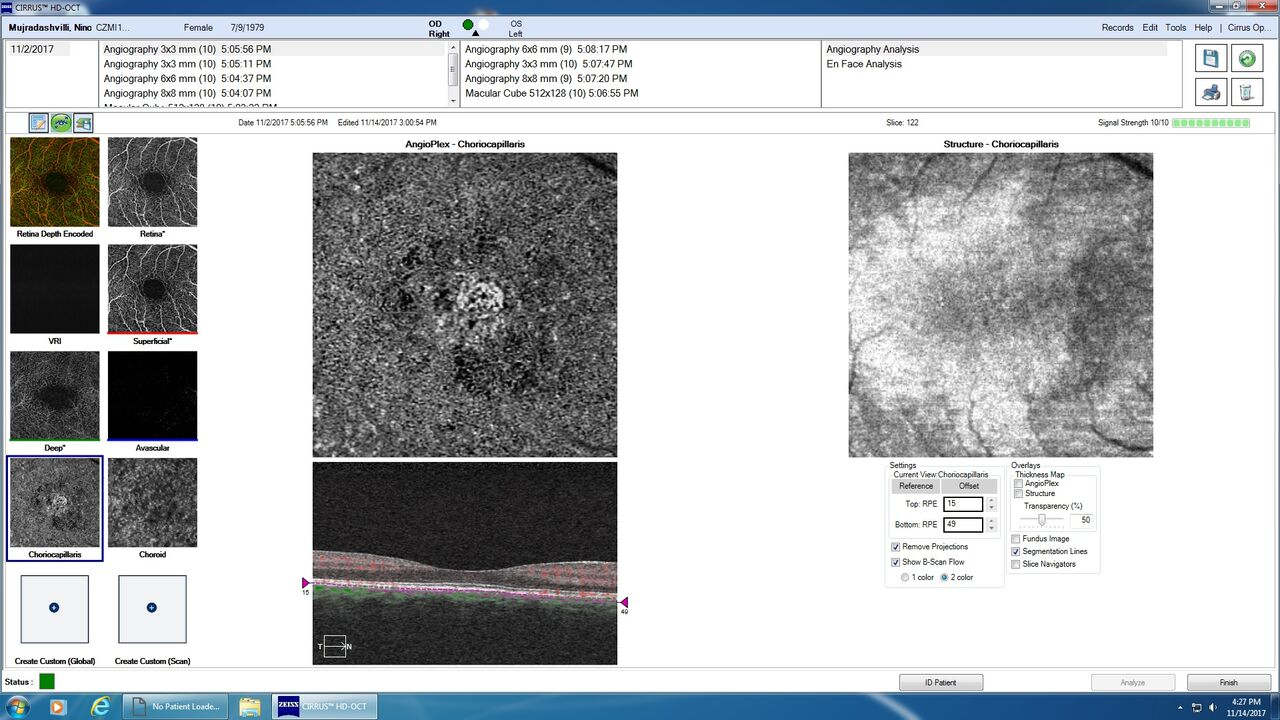 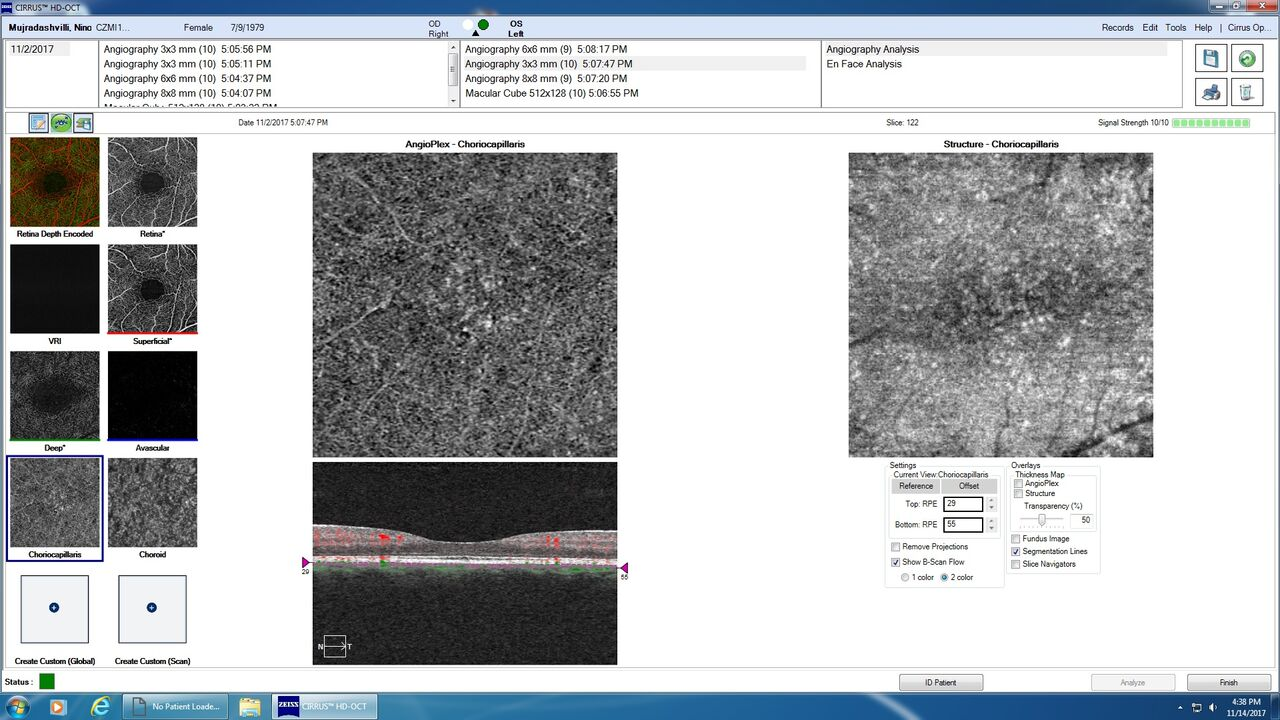 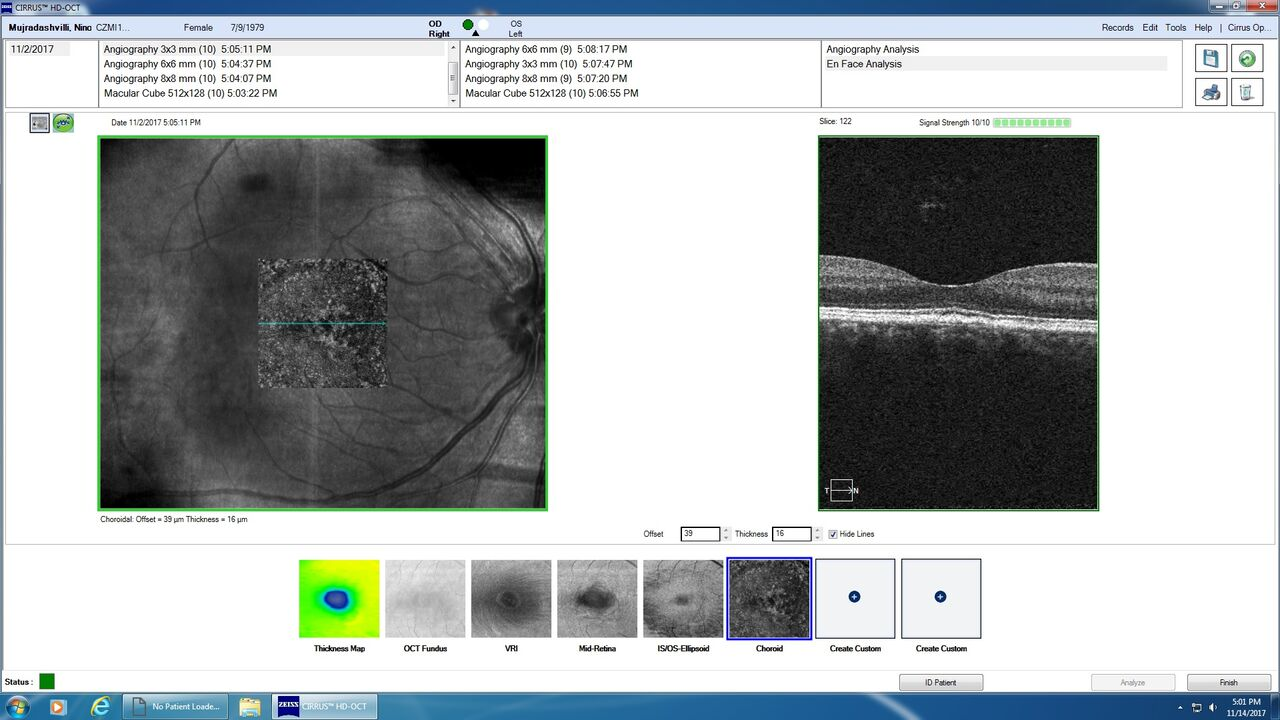 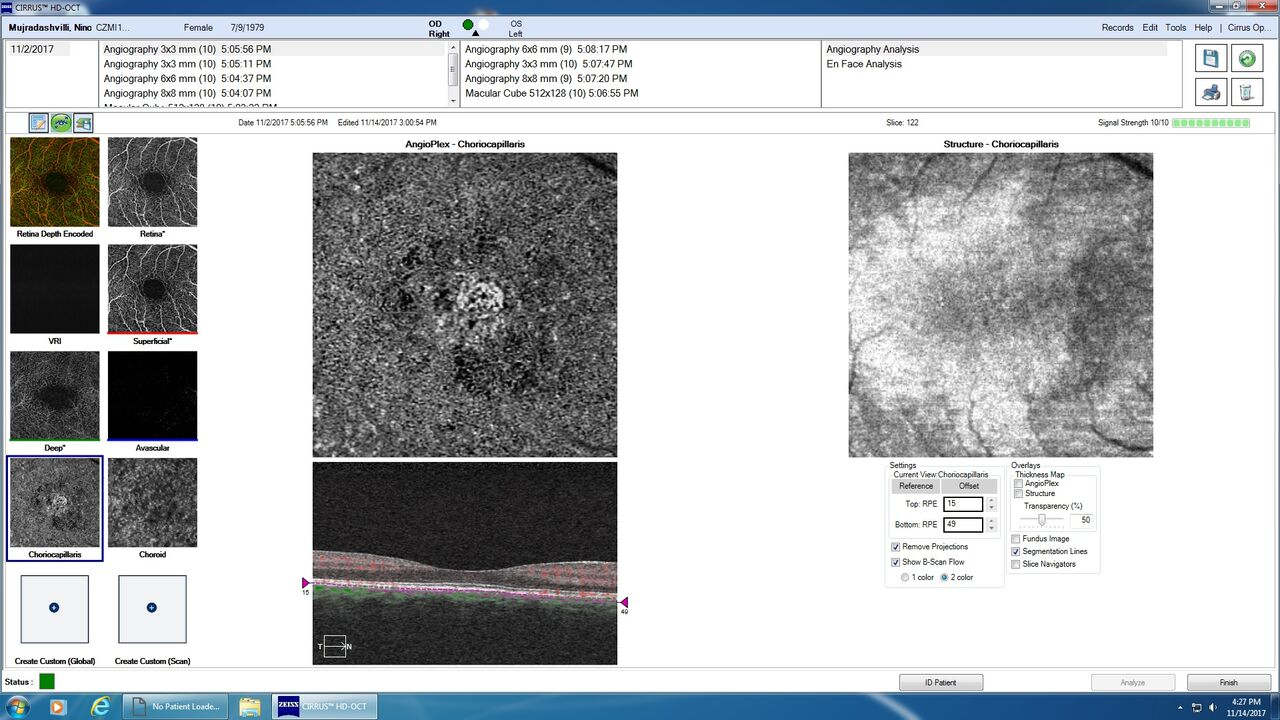 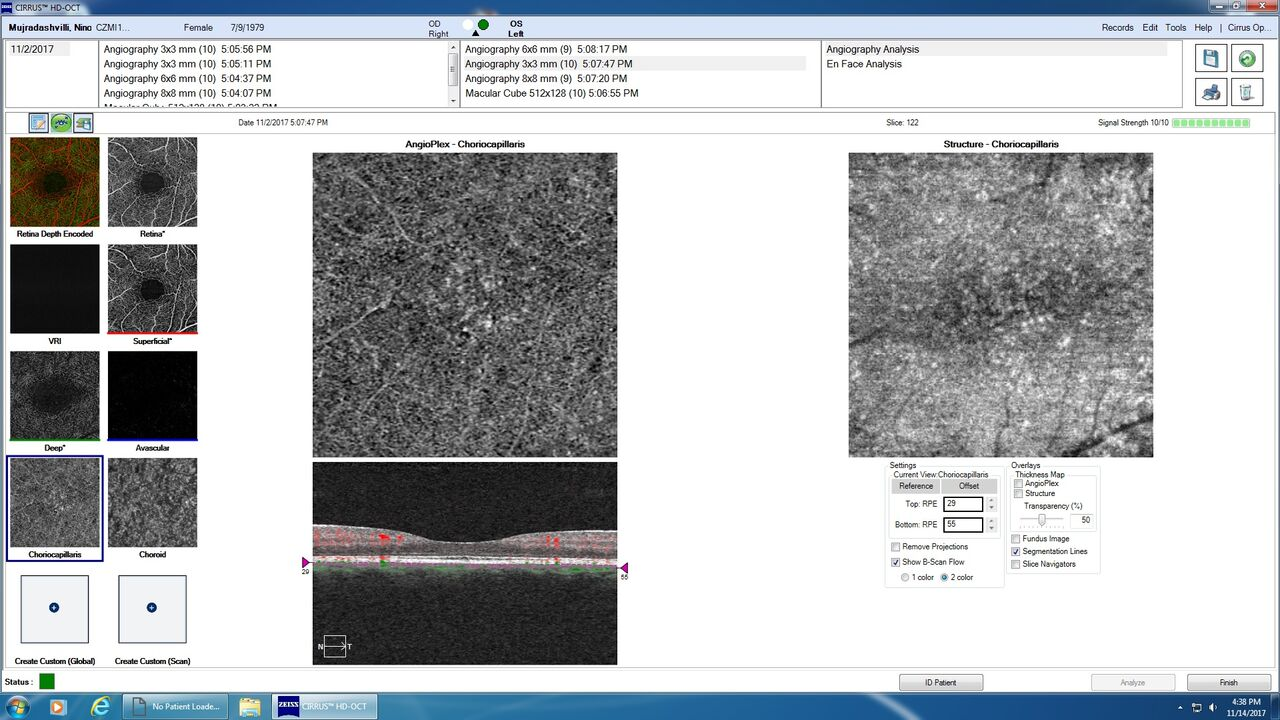 OD
OS
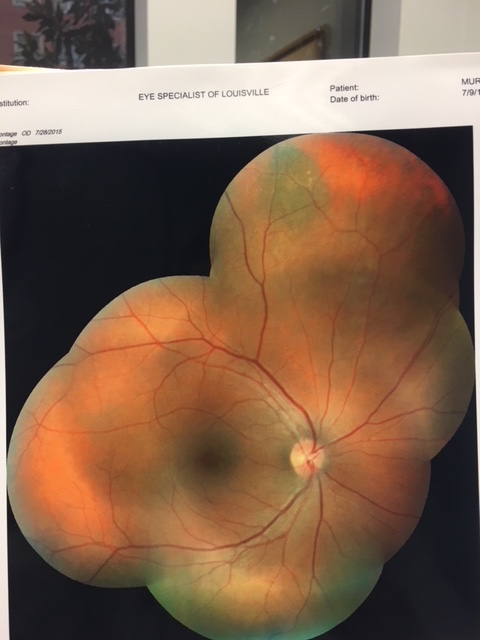 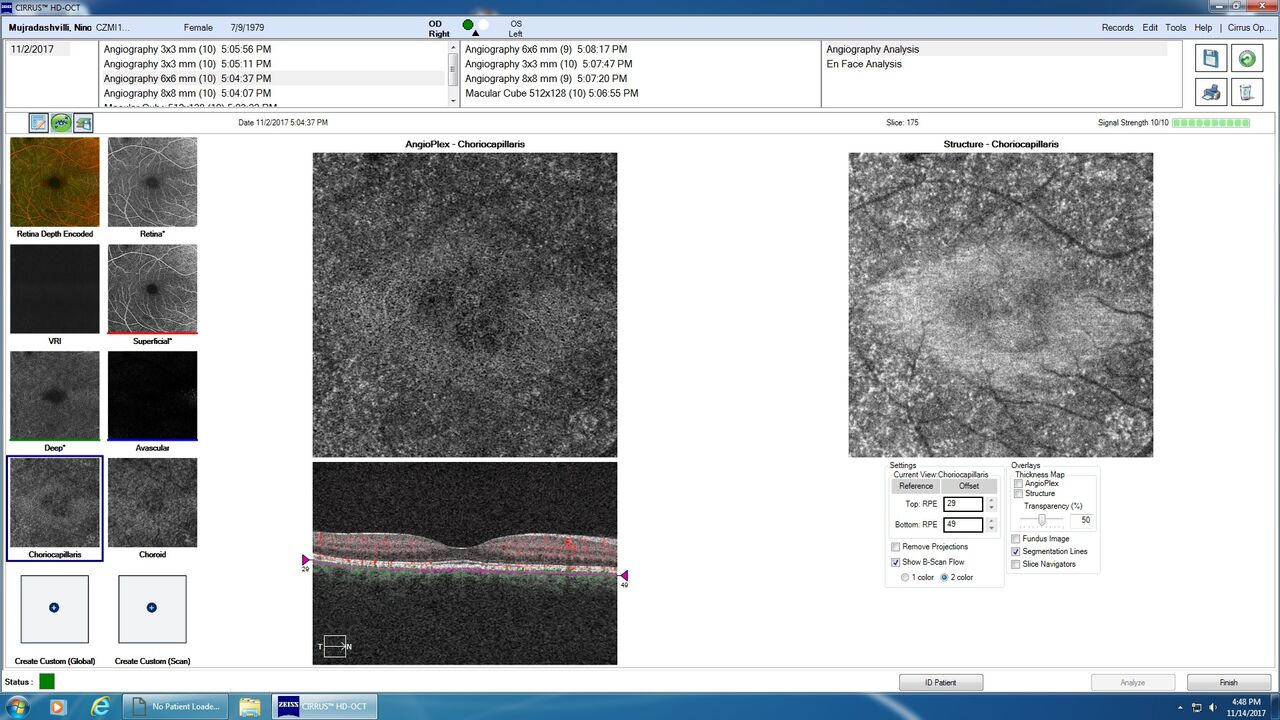 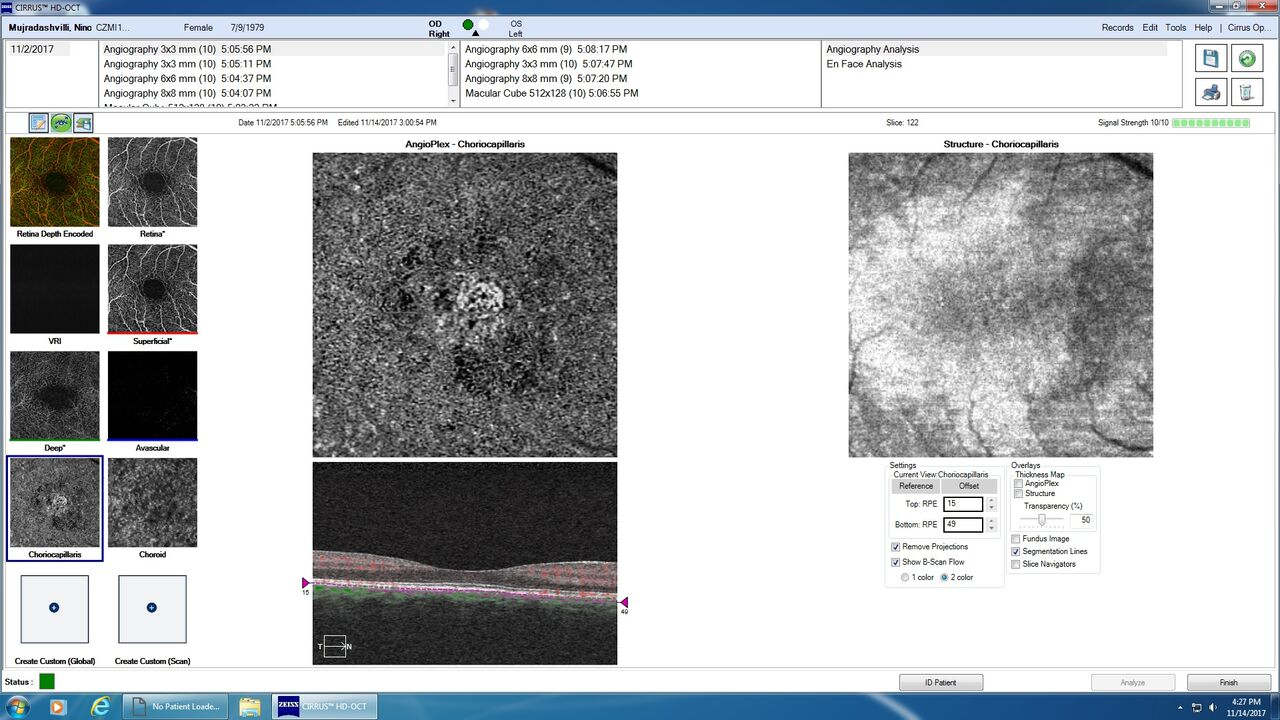 Solar Retinopathy
Also known as foveomacular retinitis; is a rare but well-recognized clinical entity of vision loss and macular damage due to exposure to solar radiation
Exposure to welding arc, gazing at a solar eclipse or direct sun-gazing in religious ritual participants, military personnel patients with mental disturbances
Symptoms typically are bilateral, but may be asymmetric and include blurred vision, glare, central or paracentral scotoma, metamorphopsia, photophobia and headache
Solar Retinopathy
Histopathological studies have demonstrated that both retinal pigment epithelium and outer segments of the photoreceptor layer are most susceptible to solar damage
A thermally enhanced phototoxic reaction at the retinal pigment epithelium has been proposed to be the principal pathogenic mechanism
Solar Retinopathy
Fundus photography: small yellowish-white spot with surrounding gray area or pigmentary changes in the central fovea
Fundus autofluorescence: may show a well-circumscribed hypoautofluorescent fovea surrounded by an irregular ring of hyperautofluorescence
Fluorescein angiography: may reveal a window/transmission defect
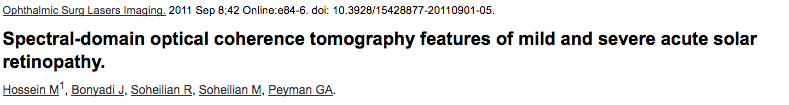 38 year-old man was referred 2 weeks after unprotected viewing of a solar eclipse
Visual acuity was 20/30 in both eyes
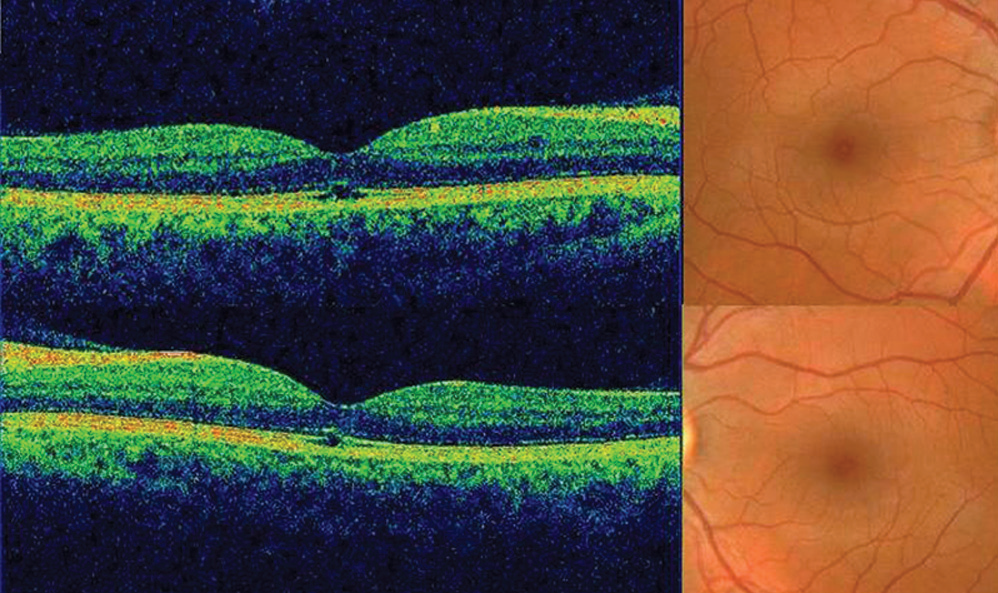 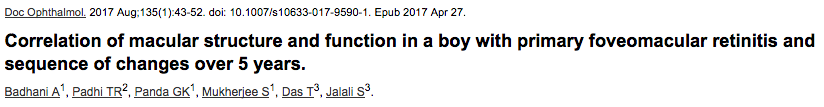 Case of bilaterally symmetric foveomacular retinitis followed over 5 years
Symptoms persisted for 4 weeks (visual acuity at presentation 20/25) and fundus changes persisted for 3 months after which visual acuity was 20/20
Optical coherence tomography changes persisted over 5 years of follow up
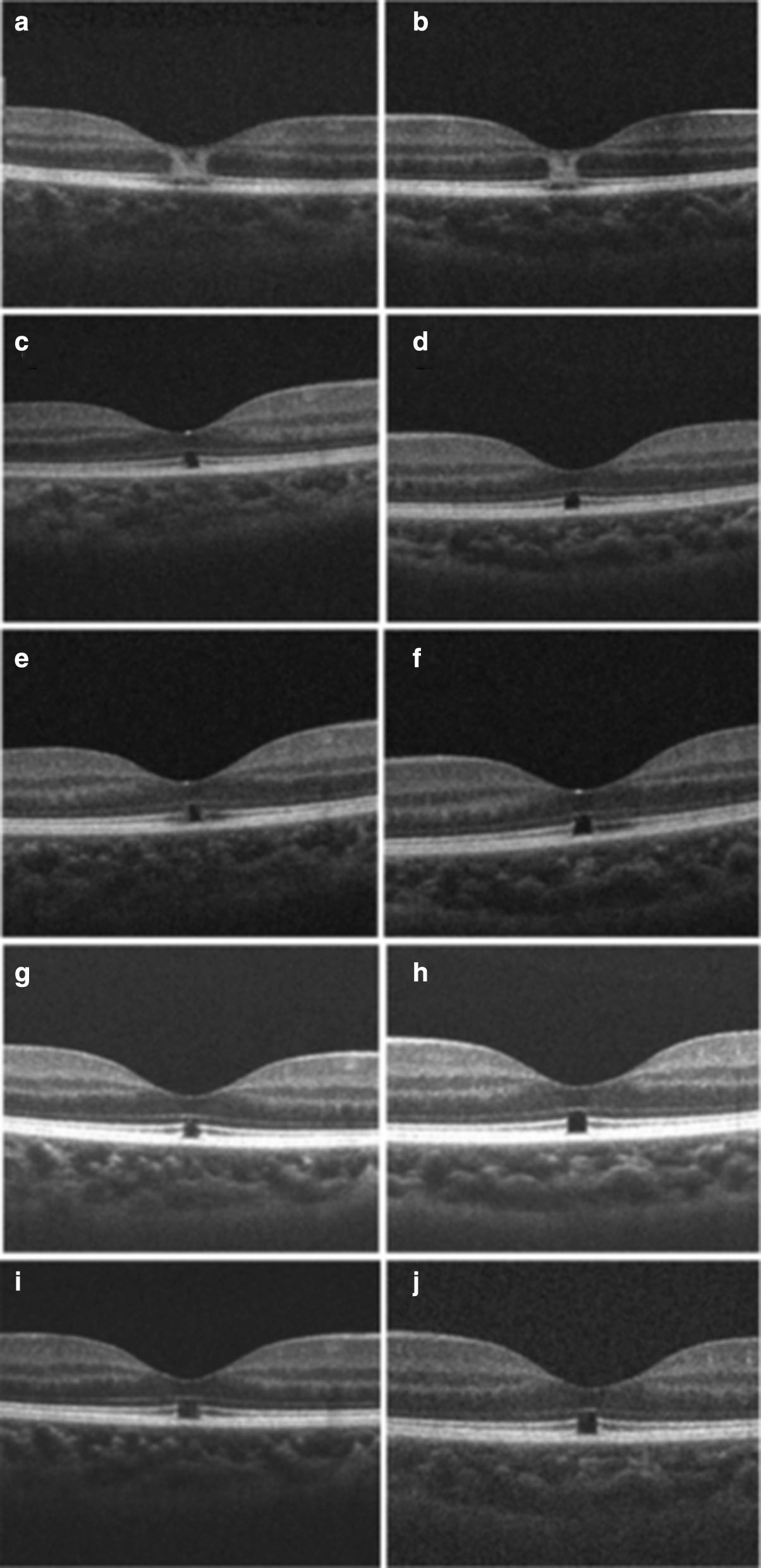 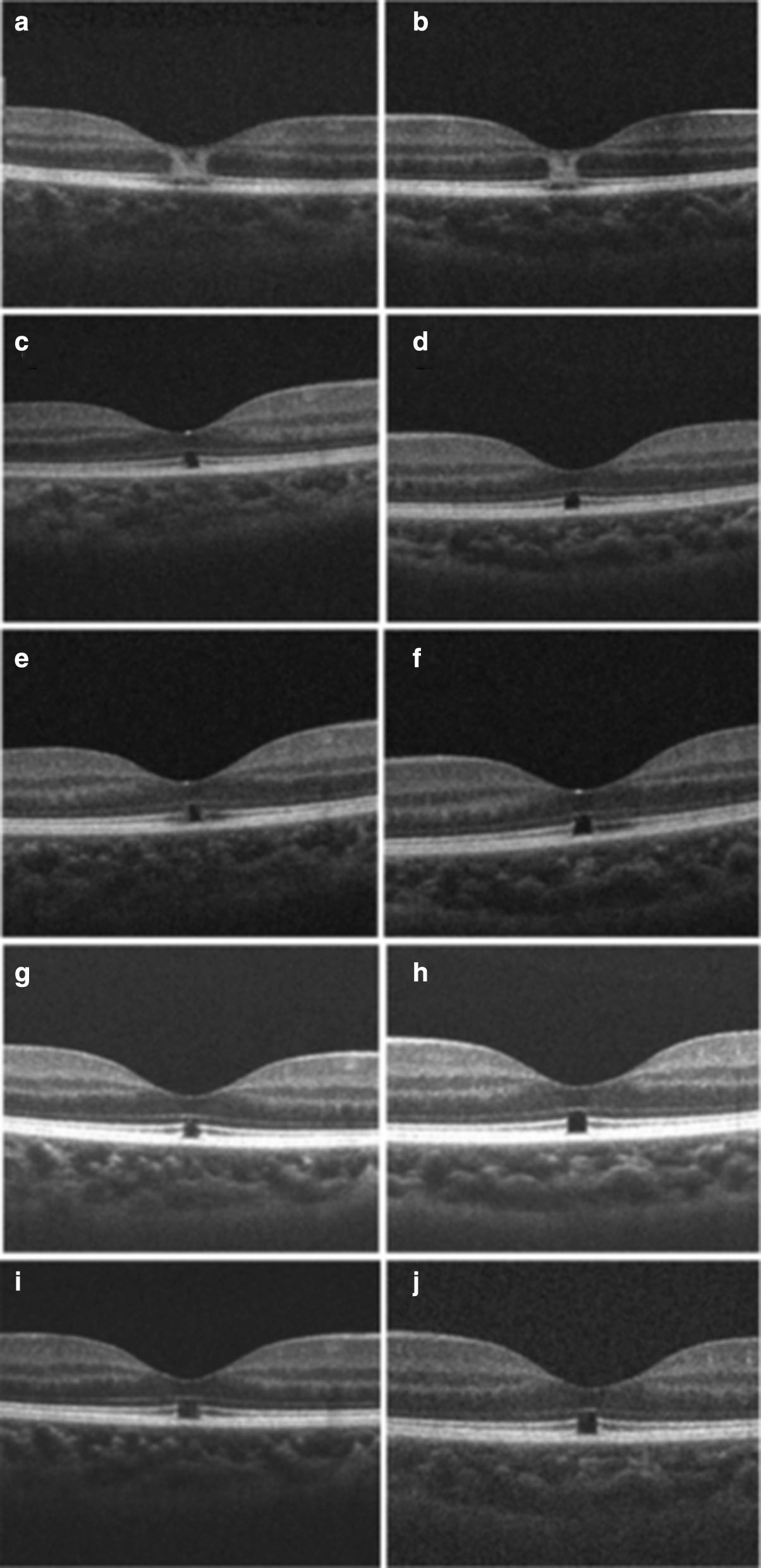 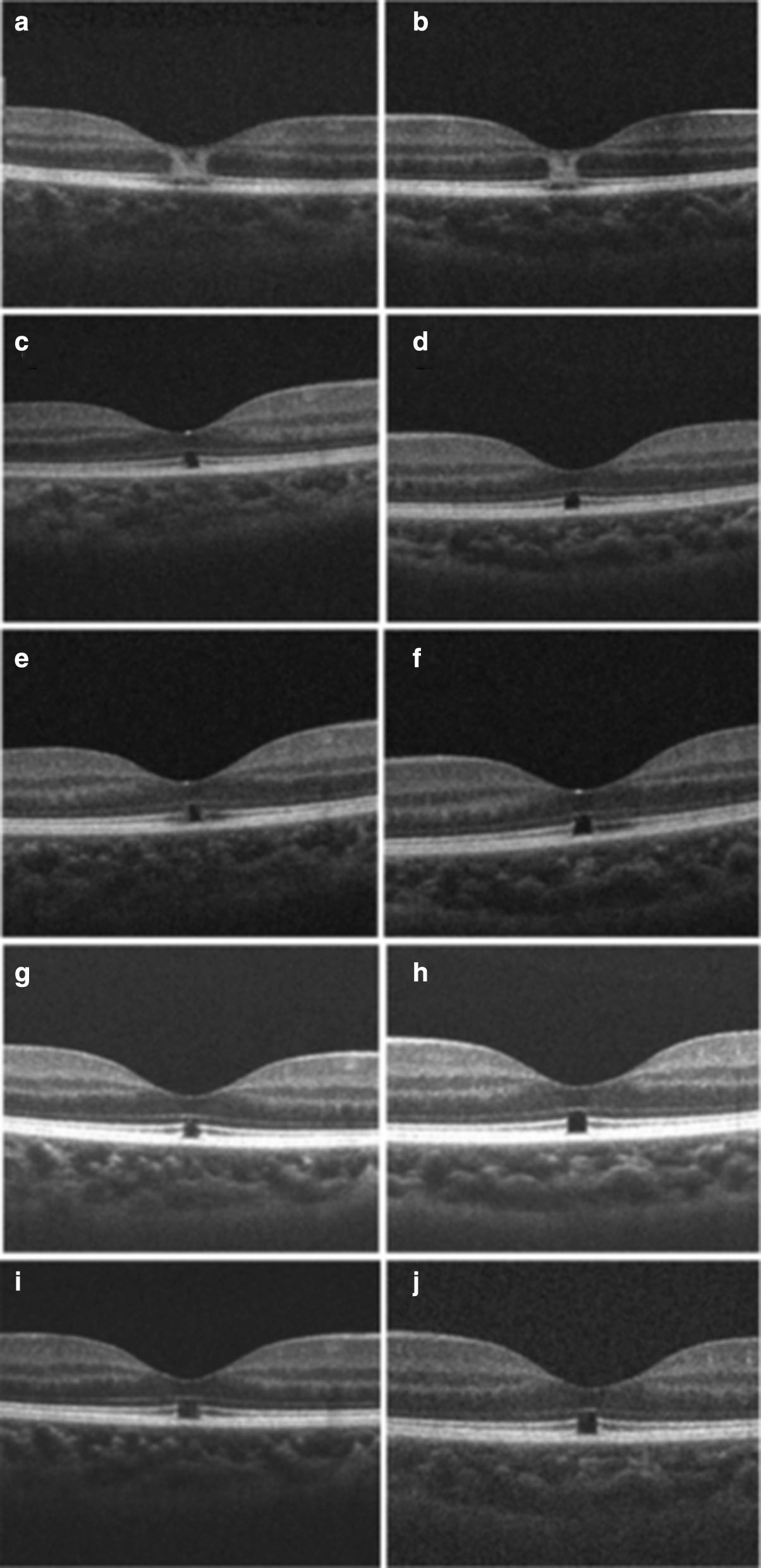 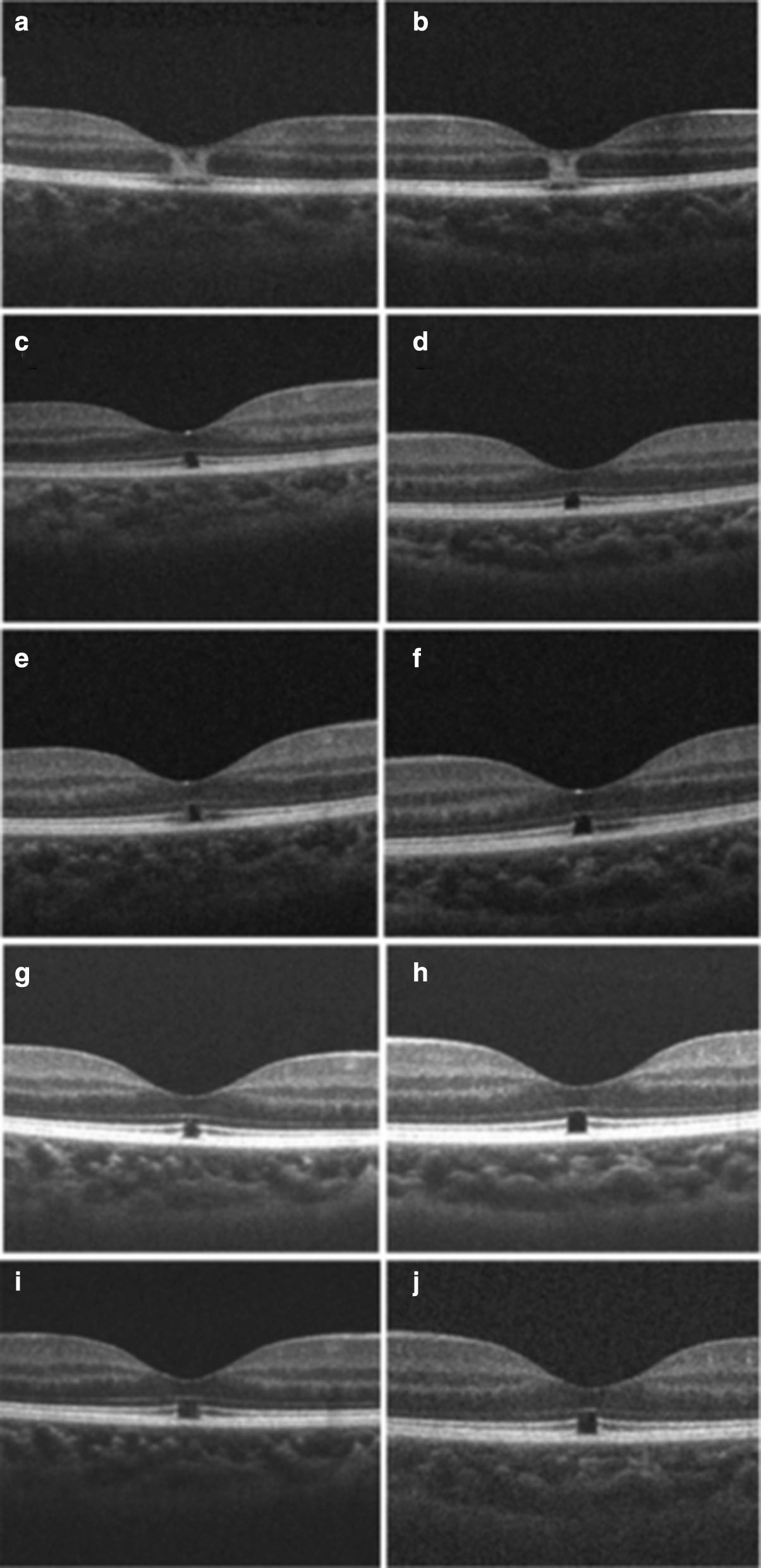 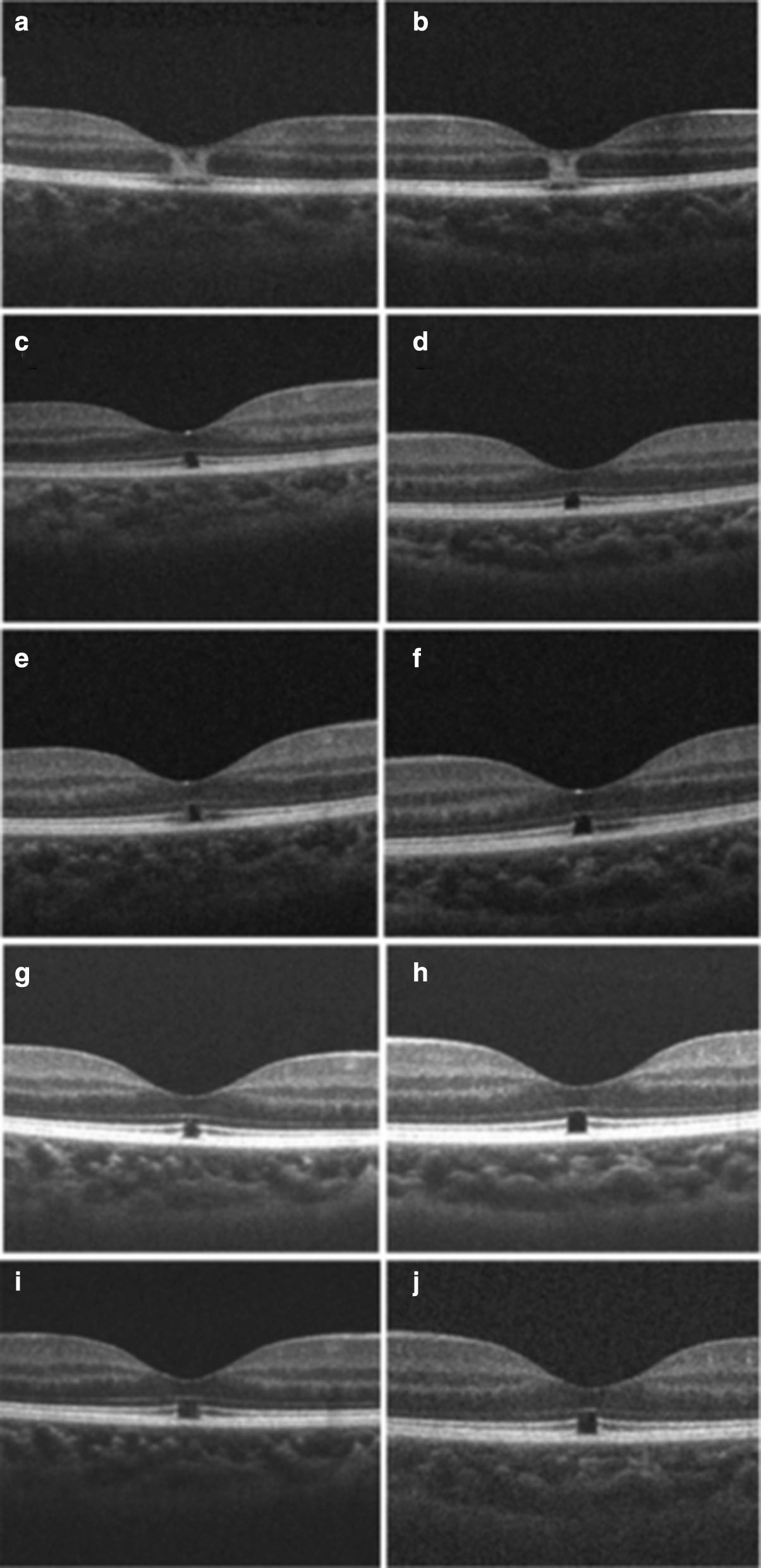 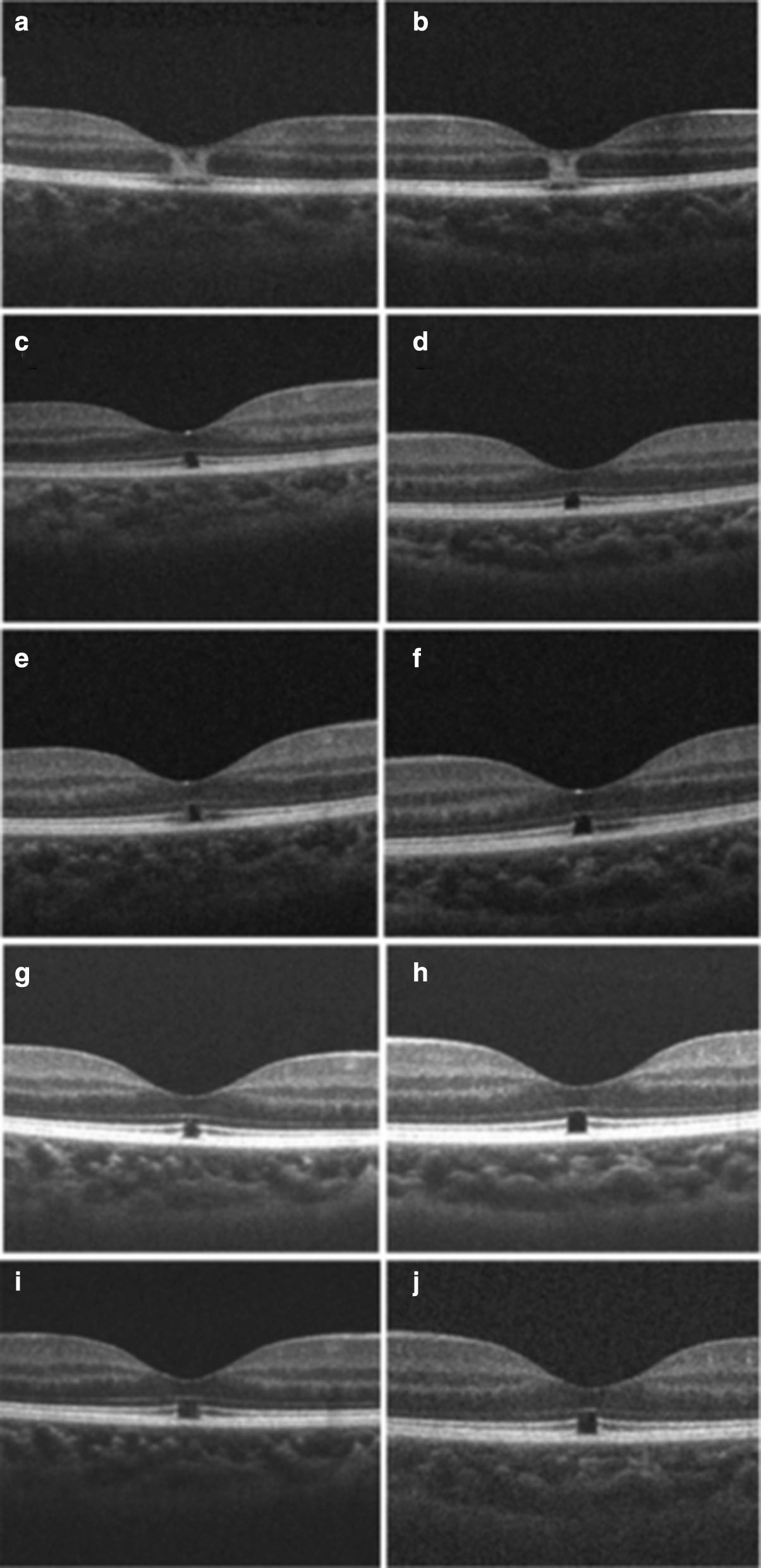 Solar Retinopathy
No treatment
Visual prognosis is generally good
Depends on the extent of photoreceptor damage
Conclusion
Solar retinopathy is a rare clinical entity, usually bilateral but may be unilateral; exposure to solar radiation
Clinical and imaging findings may be subtle; structural optical coherence imaging is the most sensitive modality
Optical coherence tomography angiography may be useful to determine the extent of vascular damage
References
Badhani, Anurag, et al. “Correlation of Macular Structure and Function in a Boy with Primary Foveomacular Retinitis and Sequence of Changes over 5 Years.” Documenta Ophthalmologica, vol. 135, no. 1, 2017, pp. 43–52. Ovid, doi:10.1007/s10633-017-9590-1
Bechmann, M. “Optical Coherence Tomography Findings in Early Solar Retinopathy.” British Journal of Ophthalmology, vol. 84, no. 5, Jan. 2000, doi:10.1136/bjo.84.5.546b
Bonyadi, Mohammad Hossein Jabbarpoor, et al. “Spectral-Domain Optical Coherence Tomography Features of Mild and Severe Acute Solar Retinopathy.” Ophthalmic Surgery, Lasers, and Imaging, Aug. 2011, doi:10.3928/15428877-20110901-05
Chen, Kevin C. “High Definition Spectral Domain Optical Coherence Tomography Findings in Three Patients with Solar Retinopathy and Review of the Literature.” The Open Ophthalmology Journal, vol. 6, no. 1, 2012, pp. 29–35., doi:10.2174/1874364101206010029
Chen, Royce W. S., et al. “High-Speed Ultrahigh-Resolution Optical Coherence Tomography Findings In Chronic Solar Retinopathy.” Retinal Cases & Brief Reports, vol. 2, no. 2, 2008, pp. 103–105., doi:10.1097/icb.0b013e3181506993
Acknowledgement
Henry Kaplan MD
Wei Wang MD
Janelle Adeniran MD
Efrat Fleissig MD
Ashwini Kini MD
Thank you